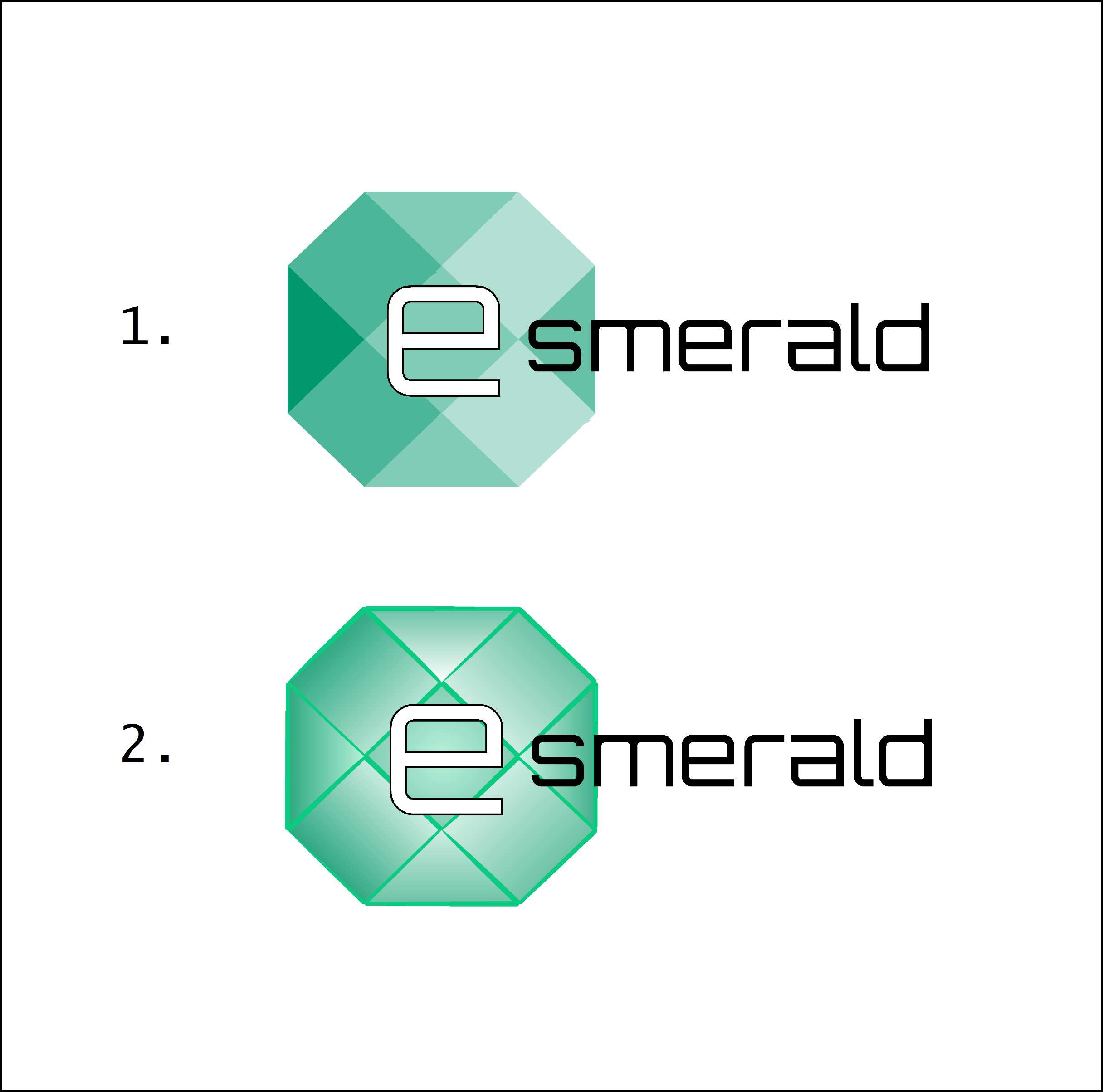 “Poboljšanje otpornosti malih i srednjih poduzeća nakon lockdowna”
Fleksibilna rješenja za radno vrijeme
Autor: [ SEERC ]
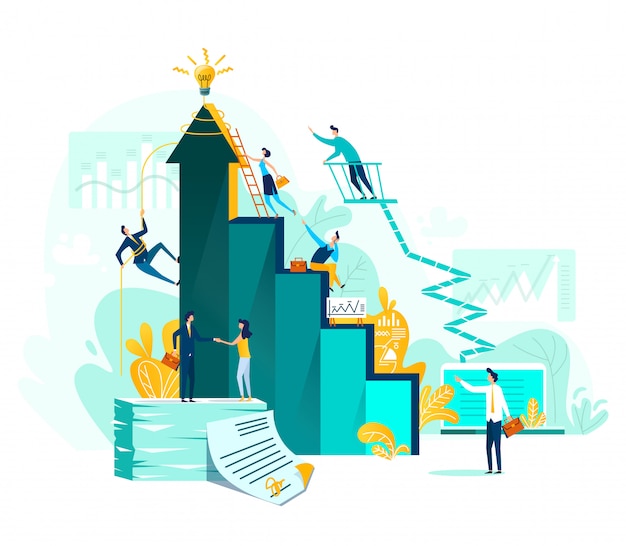 CILJEVI
Na kraju ovog modula moći ćete:
Cilj 1: Fleksigurnost
Cilj 2: Digitalni nomadi
Cilj 3: Određivanje radnog vremena kako bi se održala dosljednost
Cilj 4: Radno vrijeme prilagođeno potrebama korisnika i zaposlenika
JEDINICA 1 : Fleksibilnost
Odjeljak : 1.1 .: Definiranje fleksigurnosti
„Fleksigurnost je integrirana strategija za povećanje, u isto vrijeme, fleksibilnosti i sigurnosti na tržištu rada . Pokušava pomiriti potrebu poslodavaca za fleksibilnom radnom snagom s potrebom radnika za sigurnošću – povjerenjem da se neće suočiti s dugim razdobljima nezaposlenosti.”
( https://ec.europa.eu/social/main.jsp?langId=en&catId=102 )

https://www.youtube.com/watch?v=8ZPSJ4vZK5c&ab_channel=TheAudiopedia
JEDINICA 1: Fleksigurnost
Odjeljak : 1.2 .: Pristupi
Danski pristup
Manje se bavi atipičnim vrstama zapošljavanja, a radije se oslanja na:

više fleksibilnosti za sve radnike kroz nove načine organiziranja rada ili kroz raznolikije i fleksibilnije rasporede radnog vremena, popraćeno relaksiranim zakonodavstvom o zaštiti zaposlenja;

opsežne naknade za nezaposlene koje pružaju sigurnost prihoda nezaposlenima; i

aktivne politike tržišta rada usmjerene na usavršavanje i aktivaciju nezaposlenih.
Nizozemski pristup
Promicanje korištenja atipičnih, fleksibilnih oblika zapošljavanja (omogućavanjem pristupa beneficijama osobama na određeno vrijeme, privremenim i nepunim radnim vremenom);
uz istovremeno pružanje takvih fleksibilnih oblika zapošljavanja sa sličnim pravima u pogledu uvjeta rada i socijalne sigurnosti kao i standardno zapošljavanje.


Vjerojatnije je da će takav pristup biti privlačniji onim zemljama u kojima postoji veliki broj 'nestandardnih' (npr. radnika na nepuno radno vrijeme, na određeno, privremeno).

Sultana, RG, 2012. Fleksigurnost: Implikacije za cjeloživotno profesionalno usmjeravanje. Europska mreža politike cjeloživotnog profesionalnog usmjeravanja.
CJELINA 2 :
Odjeljak : 2.1 .: Definiranje digitalnih nomada
Prvi iznio Tsugio Makimoto i David Manners u svojoj publikaciji: “Digitalni nomad” (1997.). Predvidjeli su stvaranje jedinstvenog, svemoćnog komunikacijskog sustava koji bi zaposlenicima omogućio rad s bilo kojeg mjesta.

To su ljudi koji zarađuju za život koristeći telekomunikacijske tehnologije i žive 'nomadskim' načinom života. Rade iz stranih zemalja, kafića, javnih knjižnica, coworking prostora ili vozila za rekreaciju, ALI svoj posao obavljaju putem uređaja kao što su pametni telefoni i prijenosna računala i koriste mobilne pristupne točke.

https://www.youtube.com/watch?v=vBjA6QZbCoY&ab_channel=Lana
CJELINA 2 : Digitalni nomadi
Odjeljak : 2.2 .: Digitalni nomadi - prednosti i nedostaci
Prednosti

Sloboda od tradicionalnih uredskih postavki

Prilike za putovanje i upoznavanje novih kultura

Vrijeme je za bavljenje hobijima na otvorenom

Više kontrole nad vašim osobnim vremenom
Nedostaci

Redovito putovanje može biti skupo

Možda ćete morati raditi za klijente u više vremenskih zona

Usamljenost ili izolacija od obitelji i prijatelja

Mora biti visoko organiziran za vrhunsku ravnotežu između života i posla na cesti



https://www.investopedia.com/terms/d/digital-nomad.asp.
JEDINICA 3 : Dosljednost
Odjeljak : 3.1 .: Određivanje radnog vremena radi održavanja dosljednosti
Upravljanje vremenom je sposobnost planiranja, organiziranja i kontrole svog vremena. Kontroliranje sati u danu pomoći će vam da ostvarite svoje ciljeve. Često uključuje planiranje budućnosti, postavljanje ciljeva, određivanje prioriteta zadataka i praćenje kamo zapravo odlazi vaše vrijeme.

Postavite raspored rada.
 
Sve dok imate svoje sate i posao je obavljen, možete dolaziti i odlaziti kada želite.

Razlog zašto tako mnogo uspješnih poduzetnika koristi fleksibilno radno vrijeme je to što im to omogućuje da rade kada su najproduktivniji. Naposljetku, radni raspored čini održavanje ravnoteže između posla i privatnog života ostvarivijim.

Intuitivna aplikacija za raspoređivanje zaposlenika za zaposlenike bez stola
https://www.youtube.com/watch?v=dBtbzfALQWY&ab_channel=Connecteam
JEDINICA 3 : Dosljednost
Odjeljak : 3.2 .: Savjeti za izradu osobnog rasporeda dosljednosti
Odredite svoje radne potrebe. Upotrijebite ove informacije kako biste utvrdili koliko sati vaše tvrtke rade (vremenski okviri itd .).

Prepoznajte i zapišite kada ste najproduktivniji.

Rasporedite vrijeme za odmore i vrijeme koncentracije.

Nakon što je raspored rada napravljen i podijelite ga (npr. pomoću softvera za planiranje) svojim kolegama kako biste bili informirani o svom radnom vremenu.

Preporuča se pripremiti rezervne planove, ako je potrebno.
JEDINICA 4: Potrebe kupca i zaposlenika
Odjeljak : 4.1 .: Radno vrijeme prilagođeno potrebama kupaca
Savjeti za prepoznavanje i rješavanje potreba kupaca
Pratite recenzije klijenata . Društveni mediji, javni forumi, web stranice mogući su prostori za kupce da iznesu svoja mišljenja i iskustva o proizvodima i uslugama tvrtke, (pozitivna ili negativna).

Centralizirajte podatke o klijentima . Alat za upravljanje odnosima s kupcima može vam pomoći da odgovorite na potrebe kupaca i povećate brzinu i učinkovitost za slanje zahtjeva za podršku korisnicima.

Optimizirajte korisničko iskustvo . Identificiranje osobnih preferencija kupaca pomaže vam u pružanju osobne korisničke podrške (npr. kupac će primati ponude i komunikaciju na temelju njegovih/njezinih „lajkova” na Facebooku).
JEDINICA 4: Potrebe kupaca i zaposlenika
Odjeljak : 4.2 .: Radno vrijeme izgrađeno oko potreba zaposlenika
Savjeti za prepoznavanje i rješavanje potreba zaposlenika
Koristite praksu povratnih informacija zaposlenika. Povratne informacije zaposlenika važne su jer im daju do znanja gdje su i kako bi mogli biti bolji. Softverske platforme za ljudske resurse pružaju poslodavcima priliku da vode digitalnu evidenciju povratnih informacija zaposlenika u vezi s nekoliko organizacijskih pitanja.

Rad na potrebama zaposlenika.
Omogućite staze rasta i razvoja. - Obratite pažnju na potrebe zaposlenika za "odgovarajućom" naknadom pružajući im prilike za razvoj karijere.
Dajte prioritet transparentnosti - transparentnost sa svojim zaposlenicima najbolji je način za izgradnju povjerenja i poštovanja.
Povećajte angažman zaposlenika - Zaposlenici koji nisu angažirani u svom svakodnevnom poslu vjerojatno neće raditi najbolje što mogu.
Potaknite donošenje odluka odozdo prema gore - posljednji korak u povećanju zadovoljstva zaposlenika jest pomoći svojim zaposlenicima da se osjećaju više samopouzdano tako što ćete im dati glas
Sažetak
Digitalni nomadi
Potrebe kupaca
Prednosti i nedostatci
Rad na potrebama kupaca
Fleksigurnost
Održavanje dosljednosti
Potrebe zaposlenika
Fleksibilni pristupi
Radni raspored
Rad na potrebama kupaca
SWOT analiza
SAMOOCJENJIVANJE
W
S
T
O
Snage:
-
-
Slabosti:
-
-
Mogućnosti:
-
-
Prijetnje:
-
-
Ključni zaključci:
Zaključak 1: Ljudi koji zarađuju za život koristeći telekomunikacijske tehnologije i žive nomadskim stilom života nazivaju se digitalnim nomadima
Zaključak 2: Digitalni nomad odnosi se na pojedince koji rade na daljinu koristeći informacijsku i komunikacijsku tehnologiju
Zaključak 3: Postavite raspored rada kako biste poboljšali dosljednost u radu
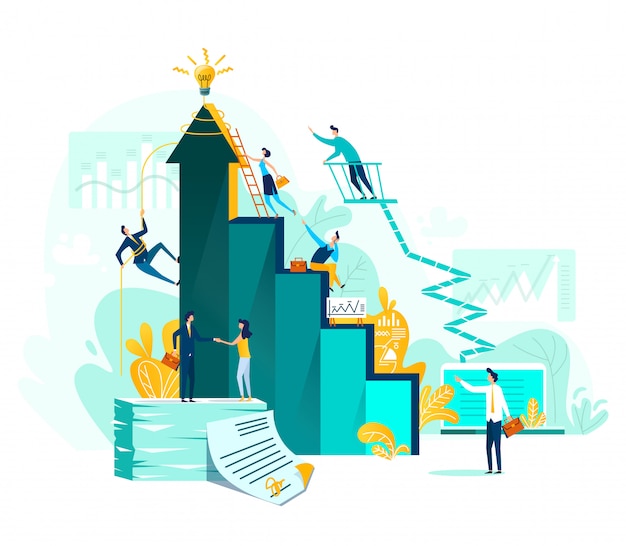 Zaključak 4: prepoznavanje i rješavanje potreba kupaca i zaposlenika korištenjem tehnoloških platformi
Hvala vam !